CS5670: Computer Vision
Noah Snavely
Lecture 4: Harris corner detection
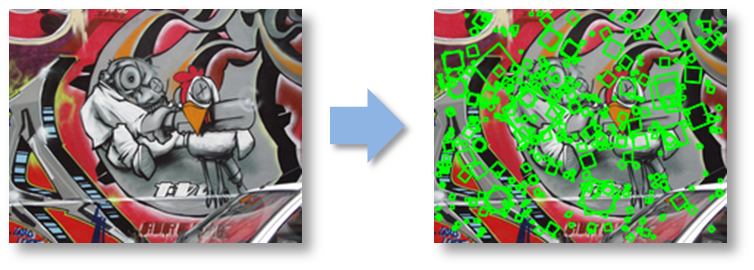 Reading
Szeliski: 4.1
Announcements
Project 1 code due tomorrow, 2/15, by 11:59pm on CMS
Artifacts due Friday, 2/17 by 11:59pm on CMS
Feature extraction: Corners and blobs
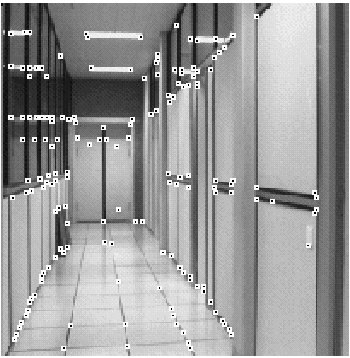 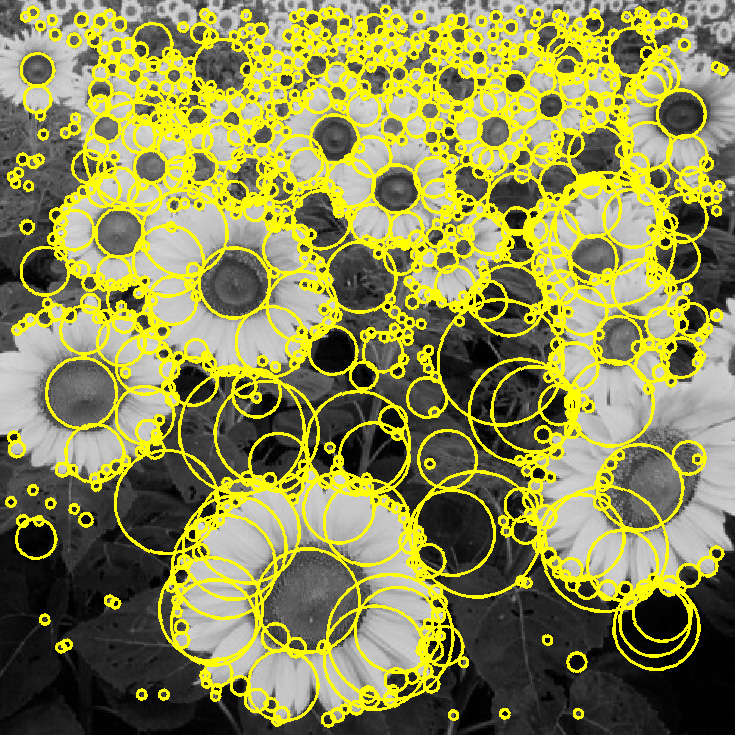 Motivation: Automatic panoramas
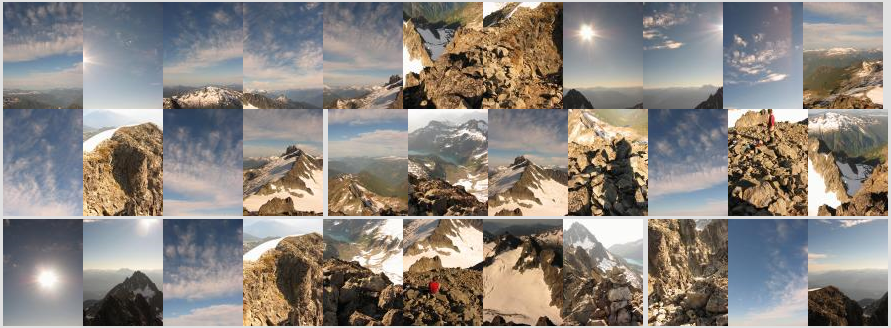 Credit: Matt Brown
Motivation: Automatic panoramas
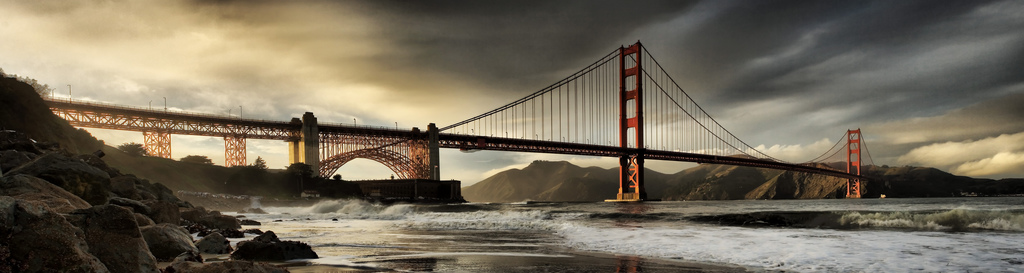 GigaPan
http://gigapan.com	/
Also see Google Zoom Views: 
https://www.google.com/culturalinstitute/beta/project/gigapixels
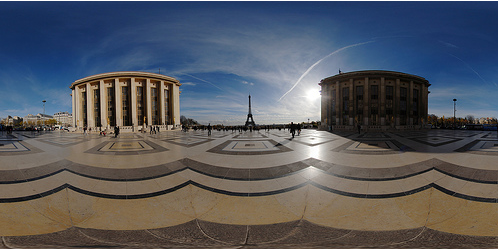 Polar panoramas
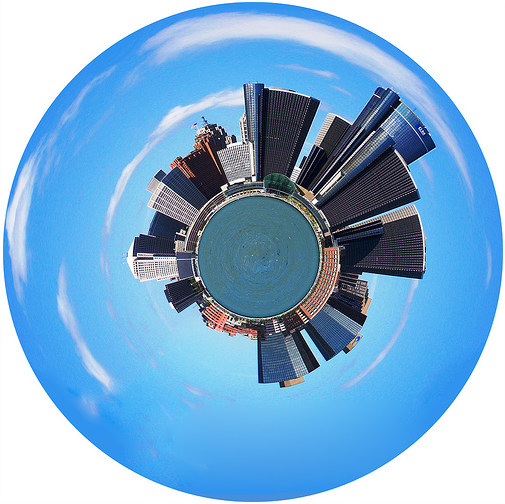 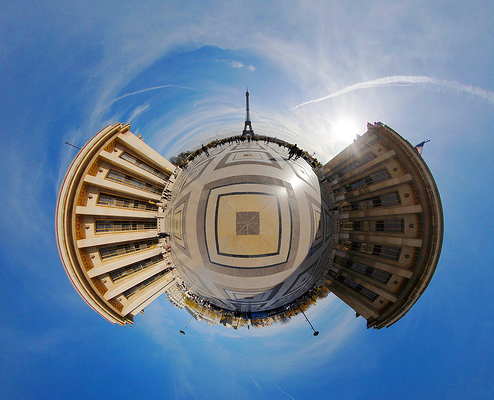 “Planet Detroit” by paulhitz
“Like a Butterfly” by Manu
Why extract features?
Motivation: panorama stitching
We have two images – how do we combine them?
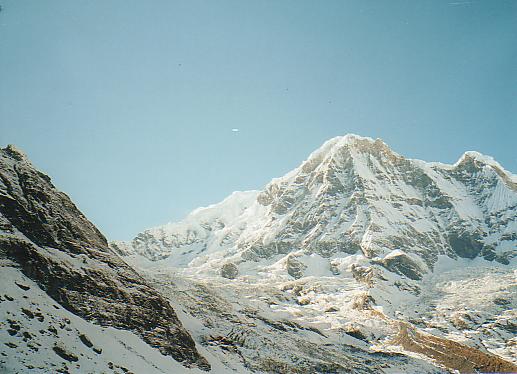 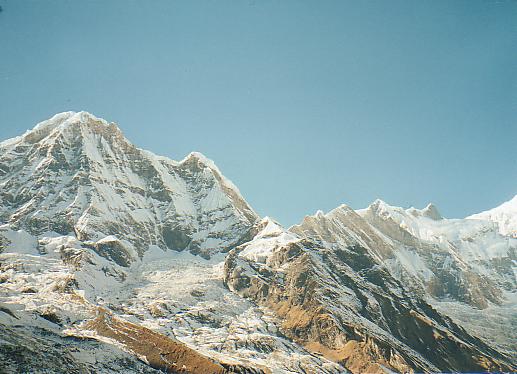 Why extract features?
Motivation: panorama stitching
We have two images – how do we combine them?
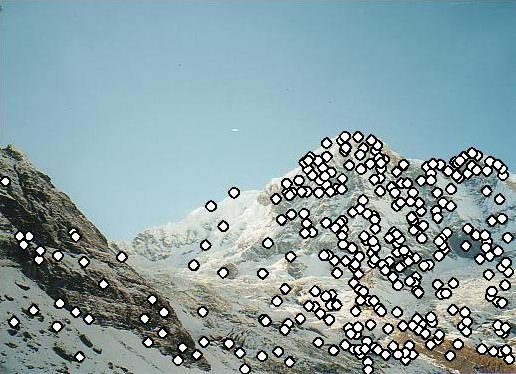 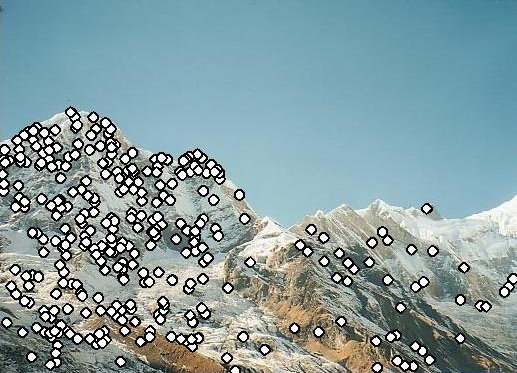 Step 1: extract features
Step 2: match features
Why extract features?
Motivation: panorama stitching
We have two images – how do we combine them?
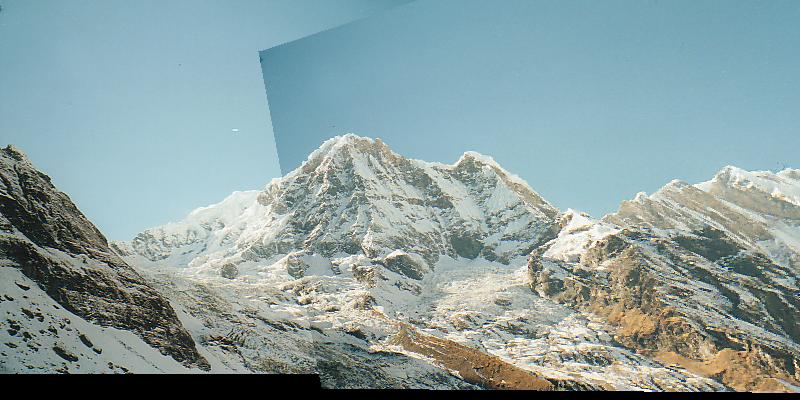 Step 1: extract features
Step 2: match features
Step 3: align images
Application: Visual SLAM
(aka Simultaneous Localization and Mapping)
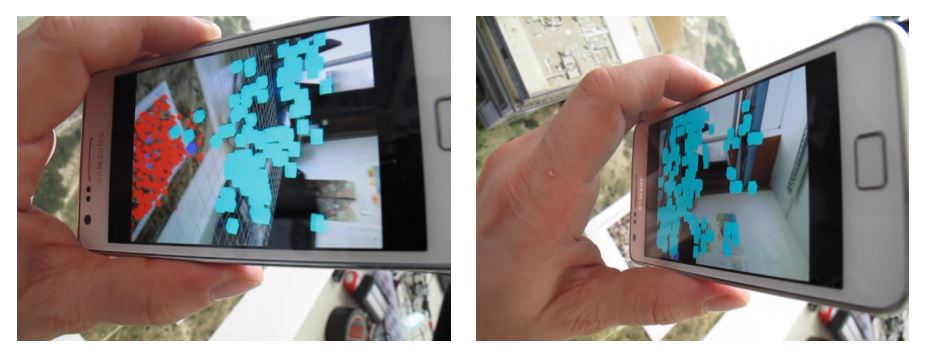 Image matching
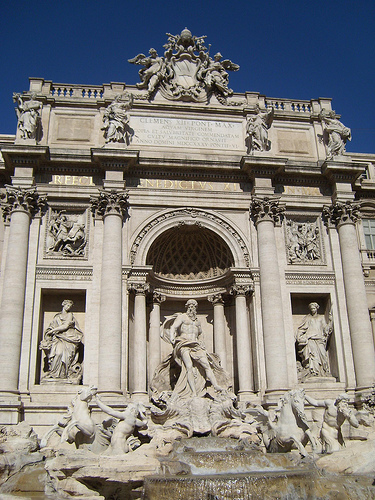 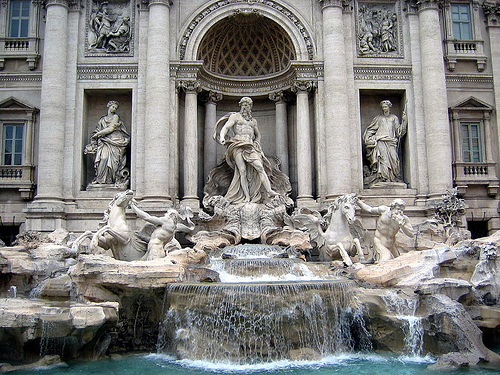 by Diva Sian
by swashford
TexPoint fonts used in EMF. 
Read the TexPoint manual before you delete this box.: AAAAAA
Harder case
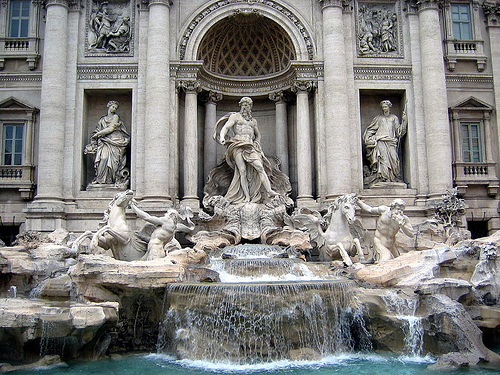 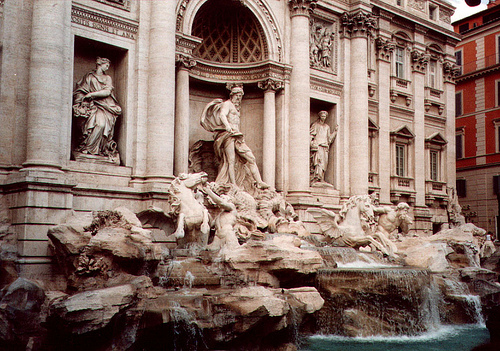 by Diva Sian
by scgbt
Harder still?
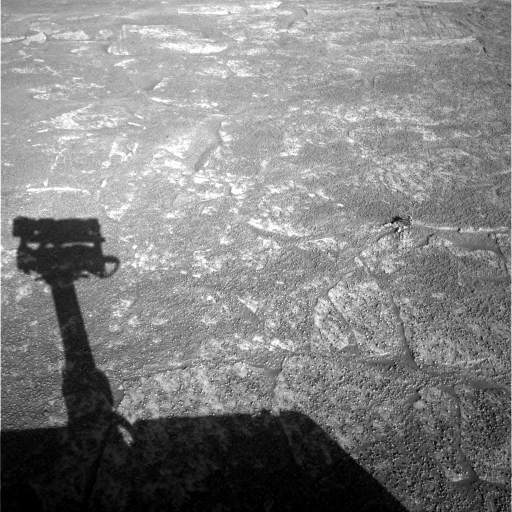 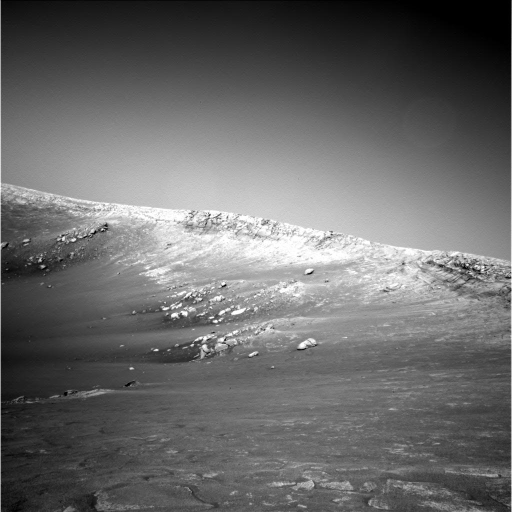 Answer below (look for tiny colored squares…)
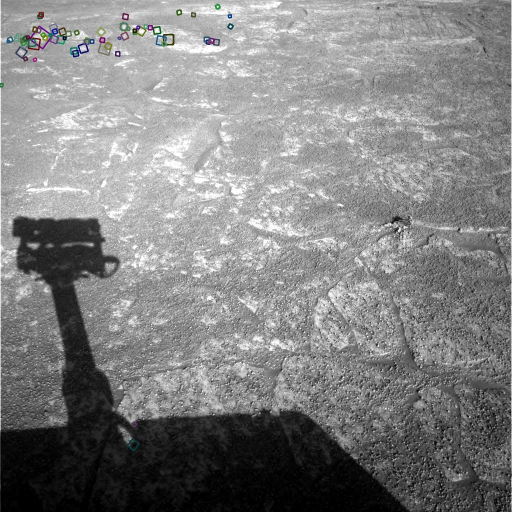 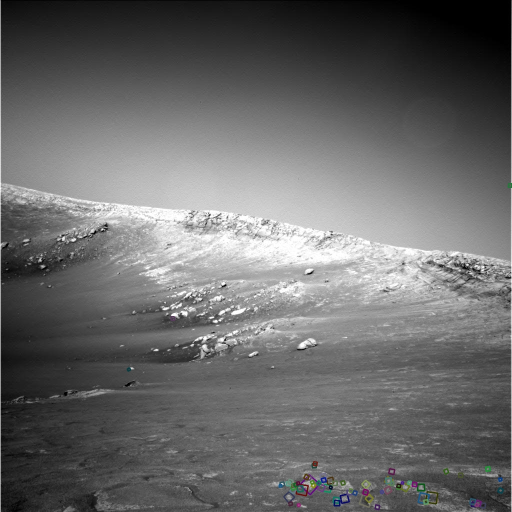 NASA Mars Rover images
with SIFT feature matches
Feature Matching
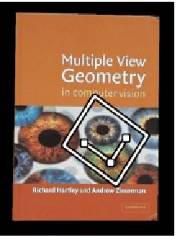 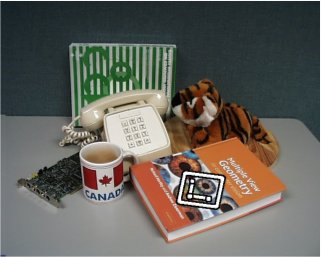 Feature Matching
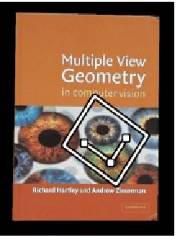 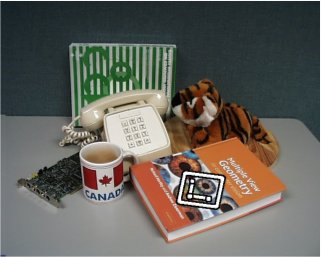 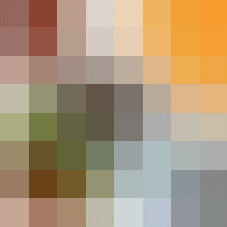 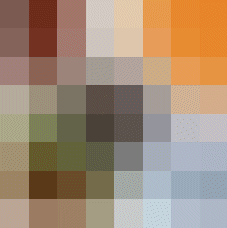 Invariant local features
Find features that are invariant to transformations
geometric invariance:  translation, rotation, scale
photometric invariance:  brightness, exposure, …
Feature Descriptors
Advantages of local features
Locality 
features are local, so robust to occlusion and clutter
Quantity
hundreds or thousands in a single image
Distinctiveness: 
can differentiate a large database of objects
Efficiency
real-time performance achievable
More motivation…
Feature points are used for:
Image alignment (e.g., mosaics)
3D reconstruction
Motion tracking
Object recognition
Indexing and database retrieval
Robot navigation
… other
What makes a good feature?
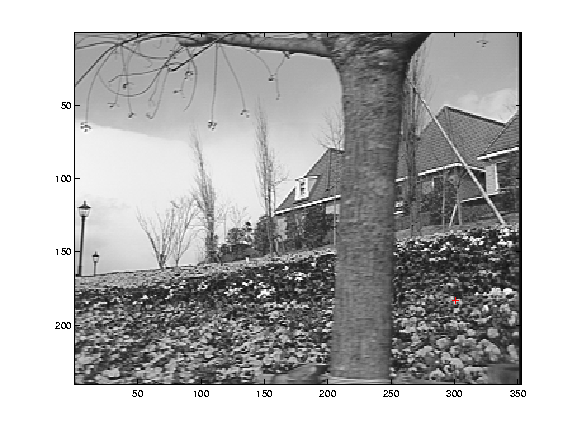 Snoop demo
Approach
Feature detection: find it
Feature descriptor: represent it
Feature matching: match it

Feature tracking: track it, when motion
Local features: main components
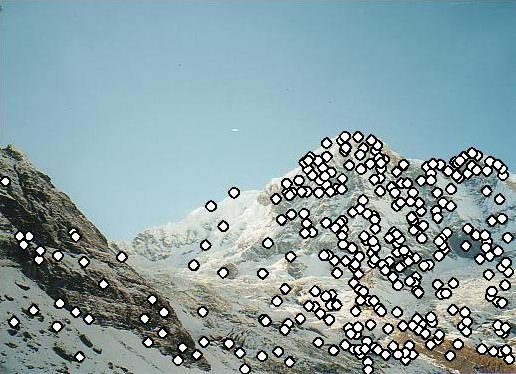 Detection: Identify the interest points




Description: Extract vector feature descriptor surrounding each interest point.




Matching: Determine correspondence between descriptors in two views
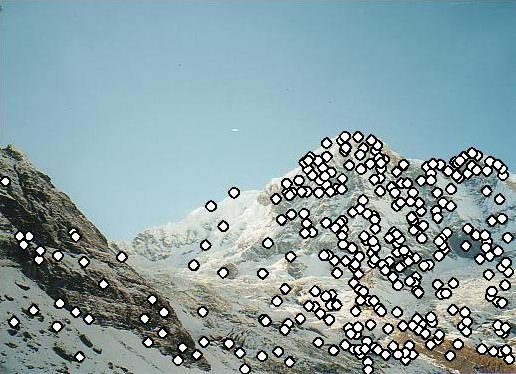 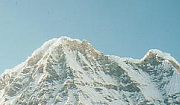 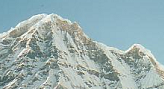 Kristen Grauman
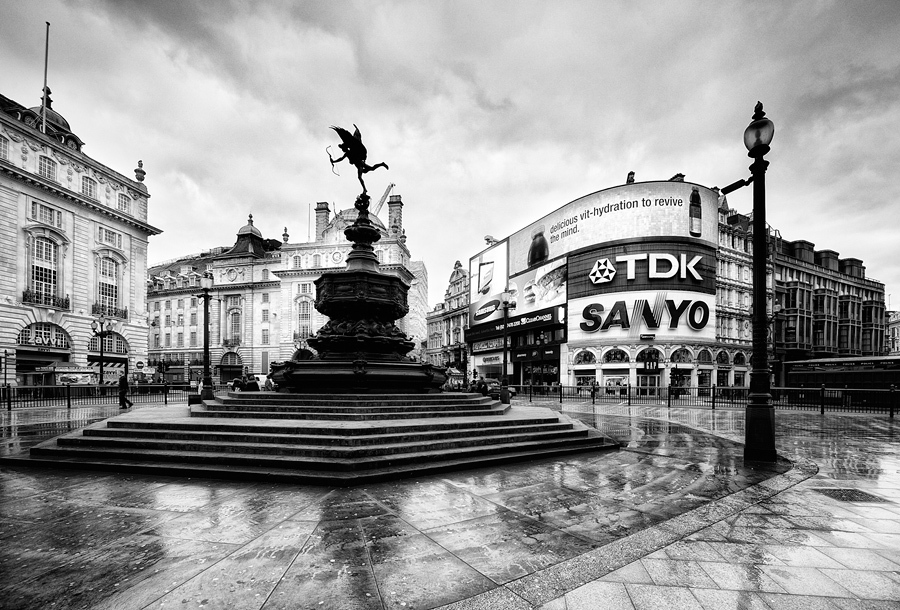 What makes a good feature?
Snoop demo
Want uniqueness
Look for image regions that are unusual
Lead to unambiguous matches in other images

How to define “unusual”?
Local measures of uniqueness
Suppose we only consider a small window of pixels
What defines whether a feature is a good or bad candidate?
Credit: S. Seitz, D. Frolova, D. Simakov
[Speaker Notes: High level idea is that corners are good.  You want to find windows that contain strong gradients AND gradients oriented in more than one direction]
Local measure of feature uniqueness
How does the window change when you shift it?
Shifting the window in any direction causes a big change
“corner”:significant change in all directions
“flat” region:no change in all directions
“edge”:  
no change along the edge direction
Credit: S. Seitz, D. Frolova, D. Simakov
Harris corner detection:  the math
Consider shifting the window W by (u,v)
how do the pixels in W change?
compare each pixel before and after bysumming up the squared differences (SSD)
this defines an SSD “error” E(u,v):



We are happy if this error is high
Slow to compute exactly for each pixel and each offset (u,v)
W
(u,v)
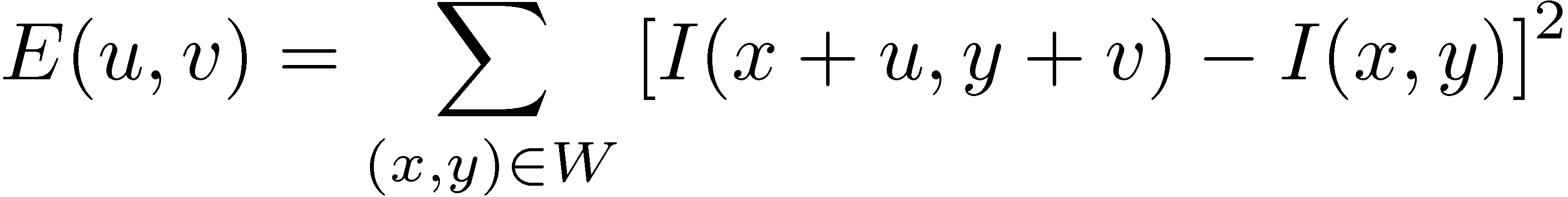 Small motion assumption
Taylor Series expansion of I:


If the motion (u,v) is small, then first order approximation is good







Plugging this into the formula on the previous slide…
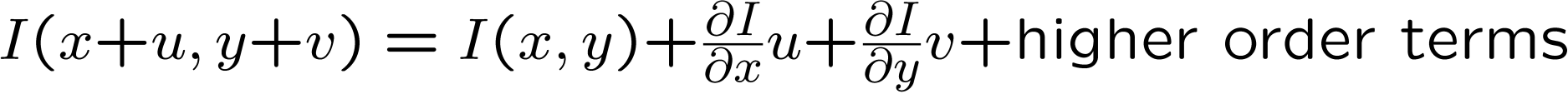 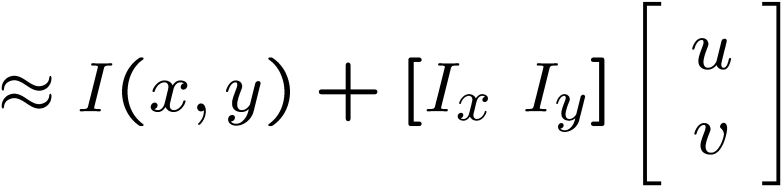 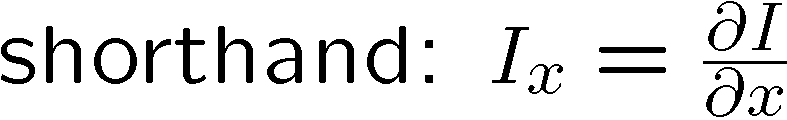 Feature detection:  the math
Consider shifting the window W by (u,v)
define an SSD “error” E(u,v):
W
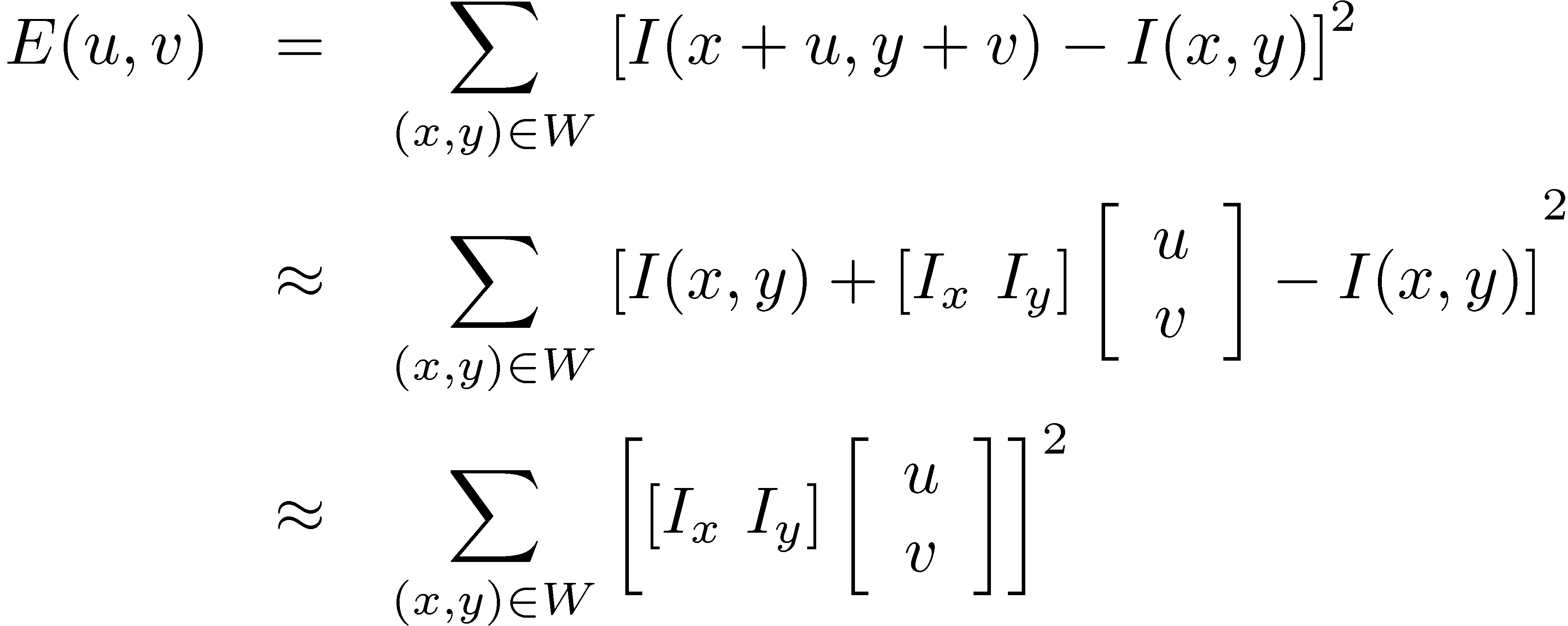 Corner detection:  the math
Consider shifting the window W by (u,v)
define an SSD “error” E(u,v):
W
(u,v)
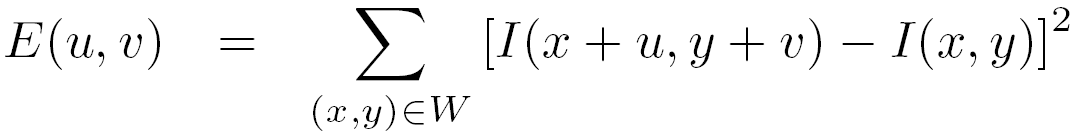 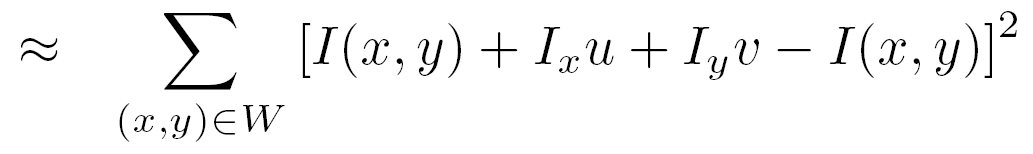 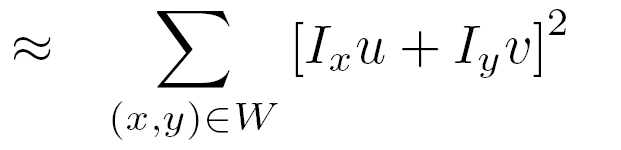 Corner detection:  the math
Consider shifting the window W by (u,v)
define an SSD “error” E(u,v):
W
(u,v)
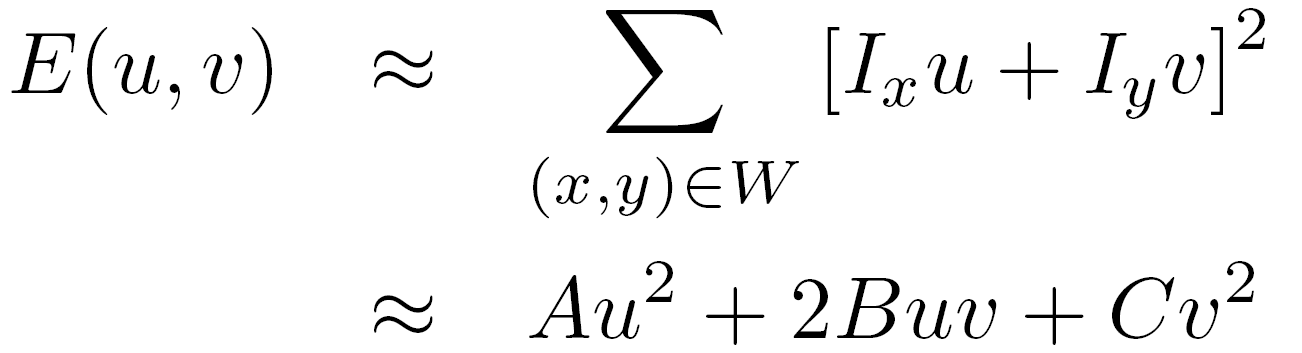 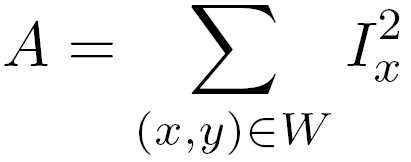 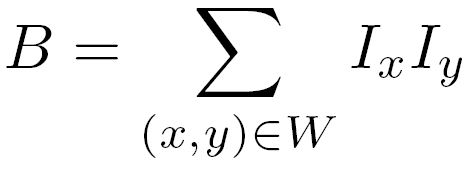 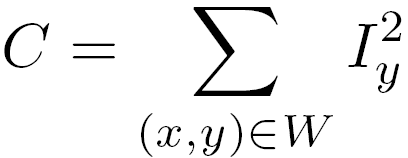 Thus, E(u,v) is locally approximated as a quadratic error function
The second moment matrix
The surface E(u,v) is locally approximated by a quadratic form.
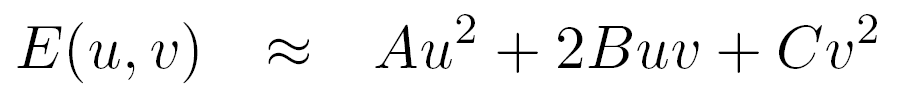 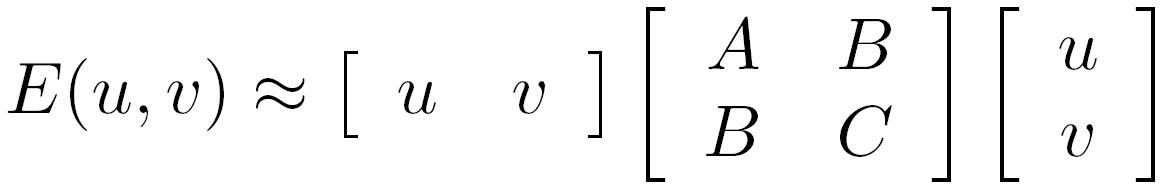 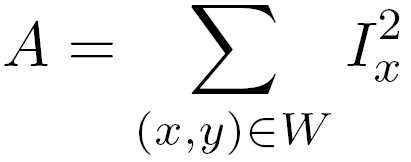 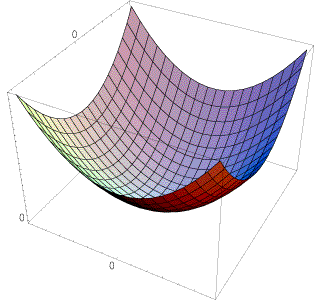 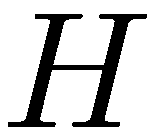 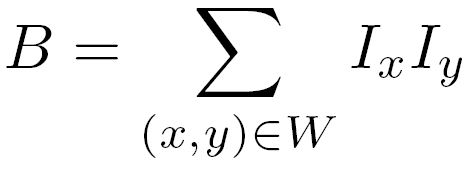 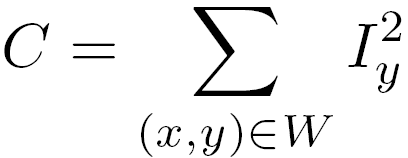 Let’s try to understand its shape.
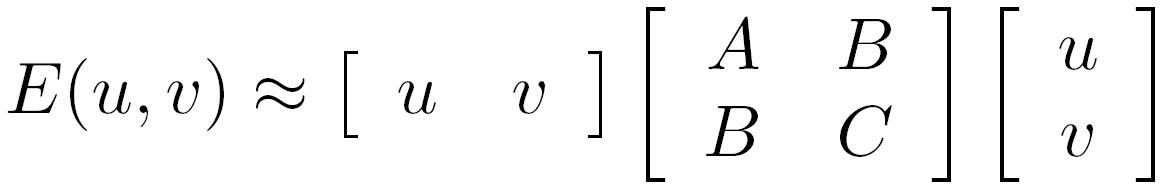 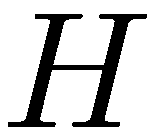 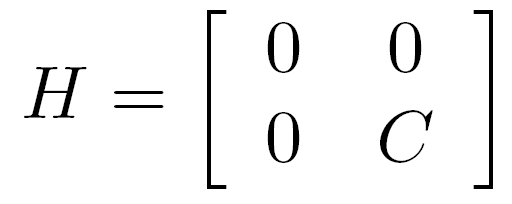 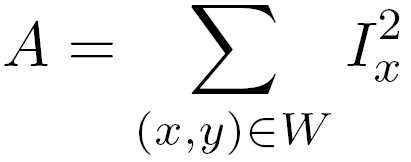 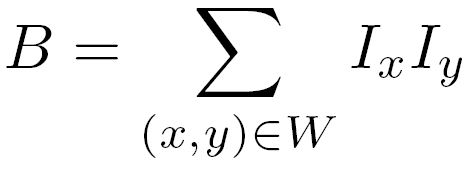 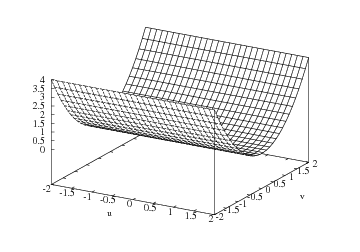 E(u,v)
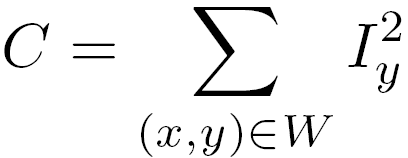 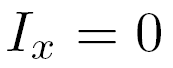 Horizontal edge:
v
u
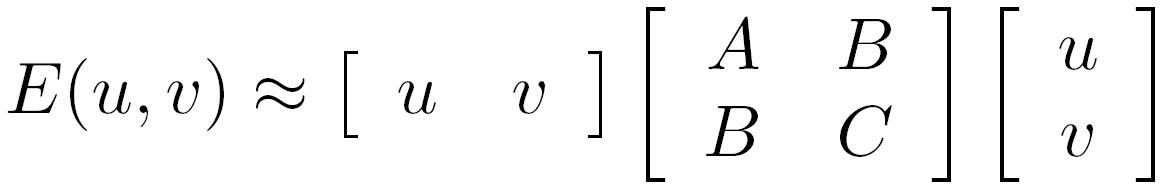 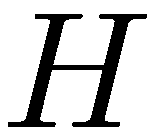 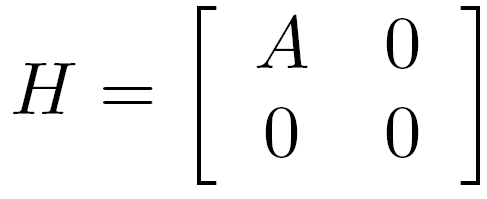 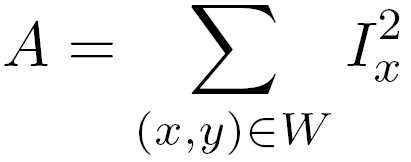 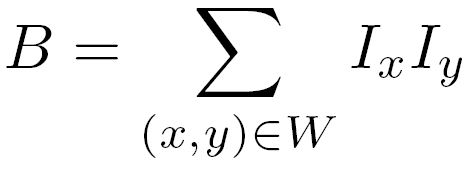 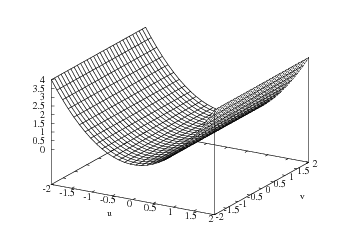 E(u,v)
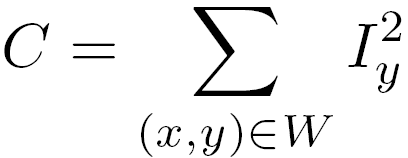 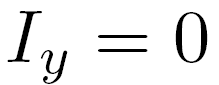 Vertical edge:
v
u
direction of the fastest change
direction of the slowest change
(max)-1/2
(min)-1/2
General case
We can visualize H as an ellipse with axis lengths determined by the eigenvalues of H and orientation determined by the eigenvectors of H
max, min : eigenvalues of H
Ellipse equation:
The second moment matrix
The surface E(u,v) is locally approximated by a quadratic form.
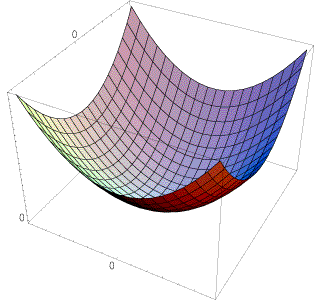 Feature detection:  the math
This can be rewritten:
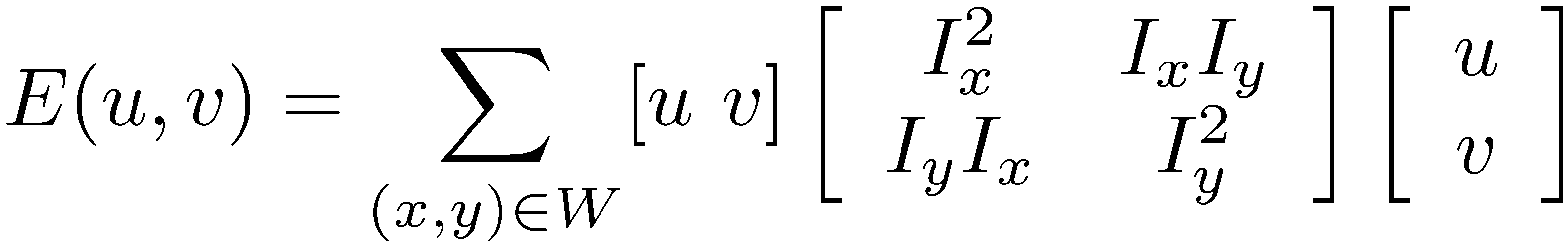 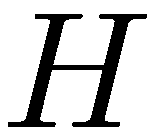 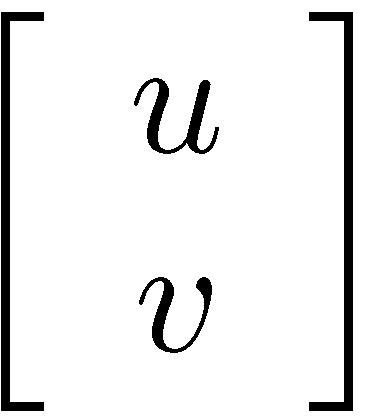 For the example above
You can move the center of the green window to anywhere on the blue unit circle
Which directions will result in the largest and smallest E values?
We can find these directions by looking at the eigenvectors of H
Feature detection:  the math
This can be rewritten:
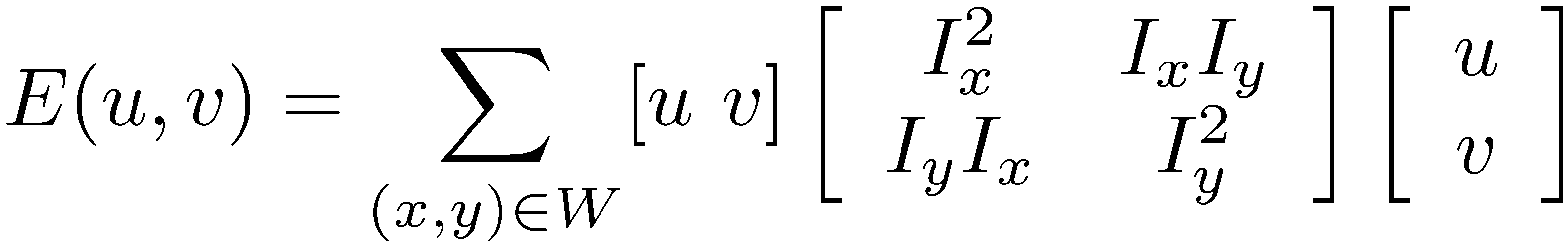 Interpreting the second moment matrix
The surface E(u,v) is locally approximated by a quadratic form. Let’s try to understand its shape.
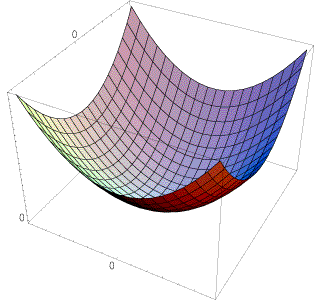 Quick eigenvalue/eigenvector review
The eigenvectors of a matrix A are the vectors x that satisfy:

The scalar  is the eigenvalue corresponding to x
The eigenvalues are found by solving:


In our case, A = H is a 2x2 matrix, so we have


The solution:


Once you know , you find x by solving
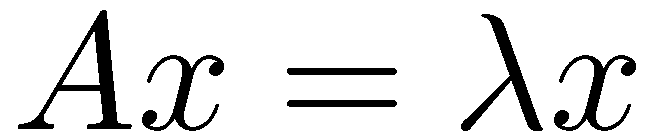 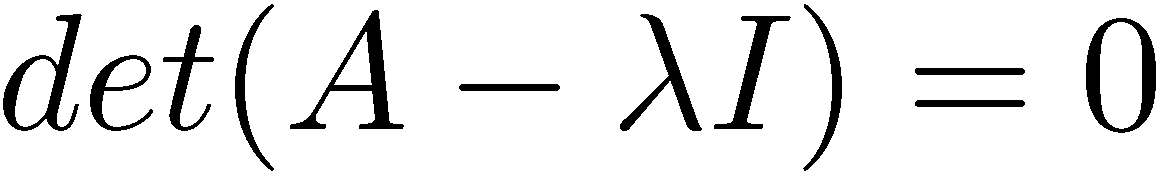 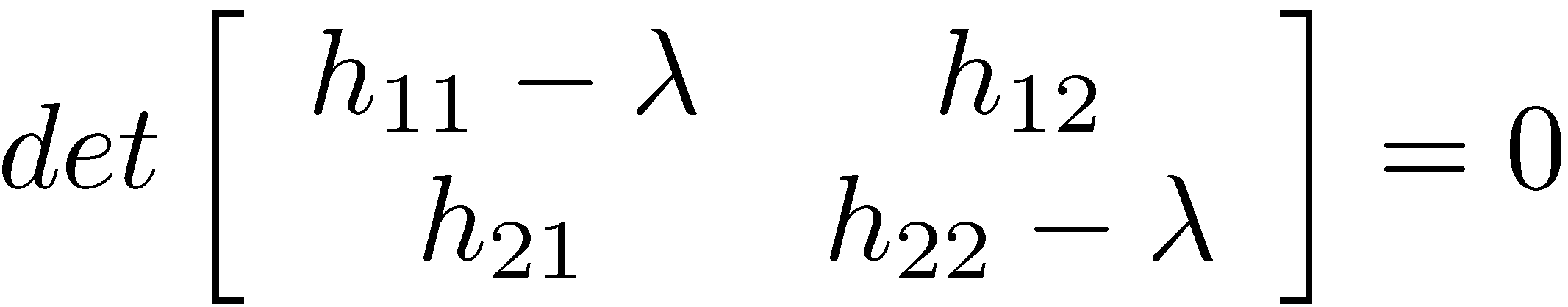 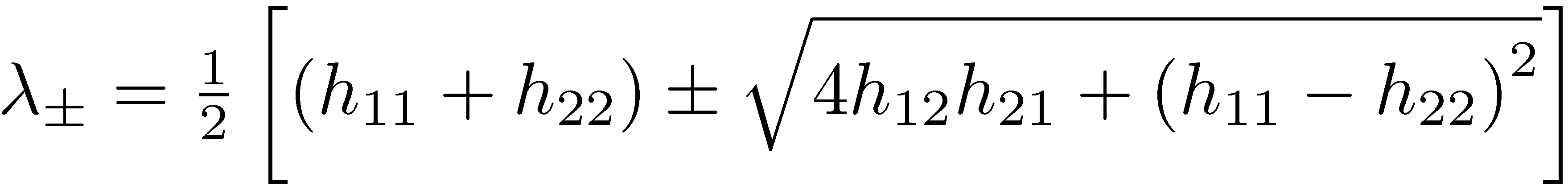 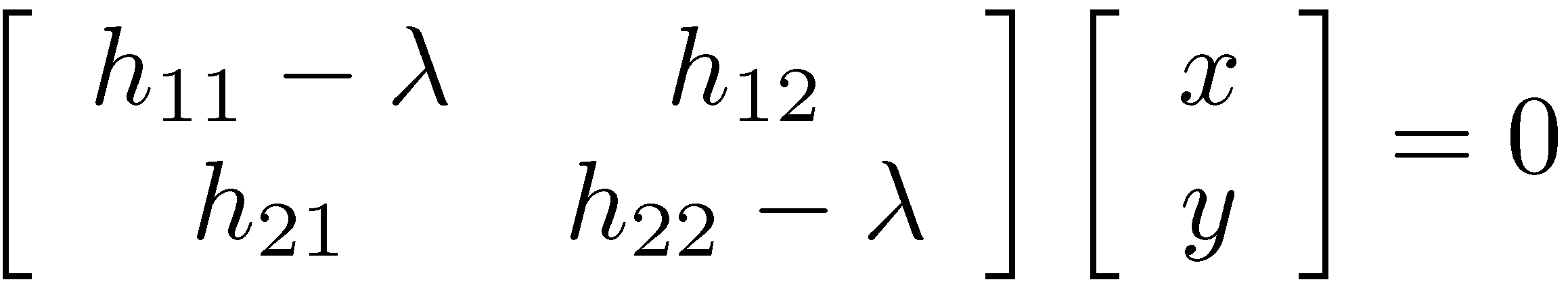 Corner detection:  the math
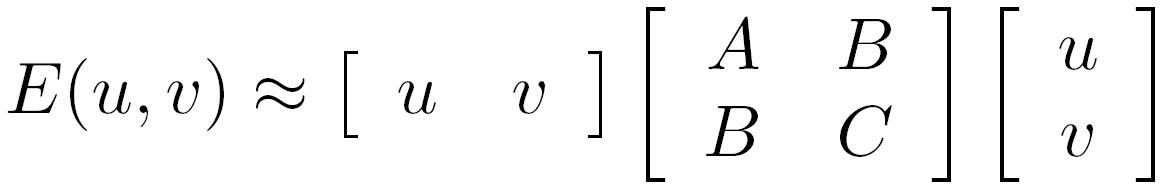 xmin
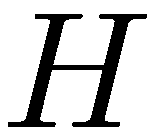 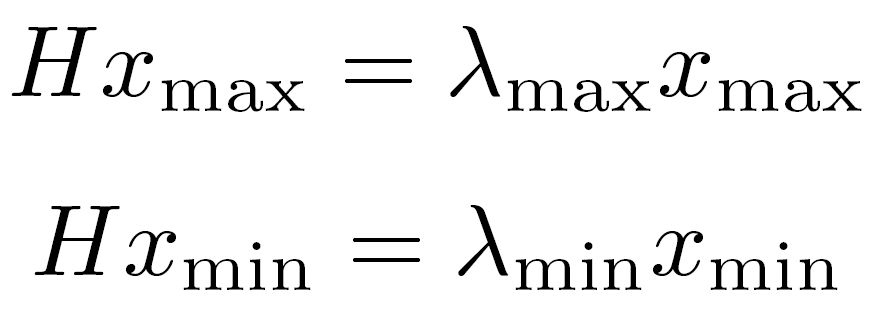 xmax
Eigenvalues and eigenvectors of H
Define shift directions with the smallest and largest change in error
xmax = direction of largest increase in E
max = amount of increase in direction xmax
xmin = direction of smallest increase in E 
min = amount of increase in direction xmin
Corner detection:  the math
How are max, xmax, min, and xmin relevant for feature detection?
What’s our feature scoring function?
Corner detection:  the math
How are max, xmax, min, and xmin relevant for feature detection?
What’s our feature scoring function?
Want E(u,v) to be large for small shifts in all directions
the minimum of E(u,v) should be large, over all unit vectors [u v]
this minimum is given by the smaller eigenvalue (min) of H
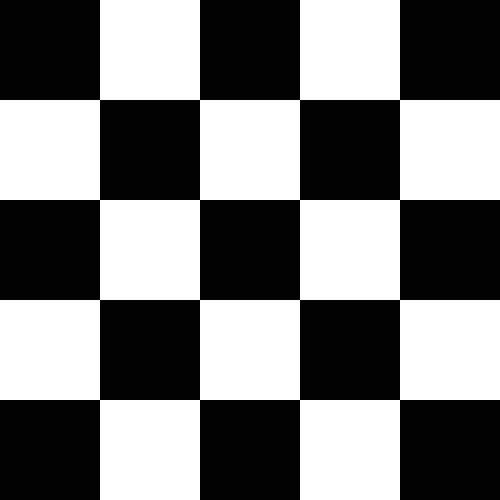 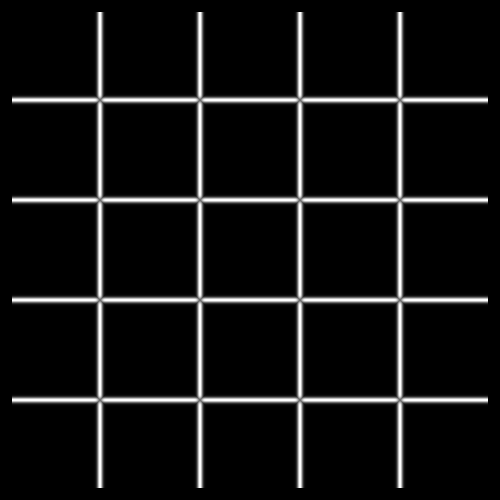 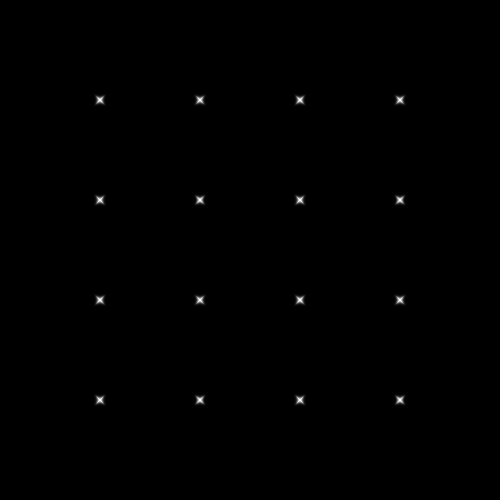 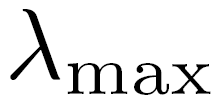 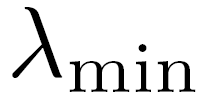 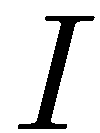 Interpreting the eigenvalues
Classification of image points using eigenvalues of M:
2
“Edge” 2 >> 1
“Corner”1 and 2 are large, 1 ~ 2;E increases in all directions
1 and 2 are small;E is almost constant in all directions
“Edge” 1 >> 2
“Flat” region
1
Corner detection summary
Here’s what you do
Compute the gradient at each point in the image
Create the H matrix from the entries in the gradient
Compute the eigenvalues. 
Find points with large response (min > threshold)
Choose those points where min is a local maximum as features
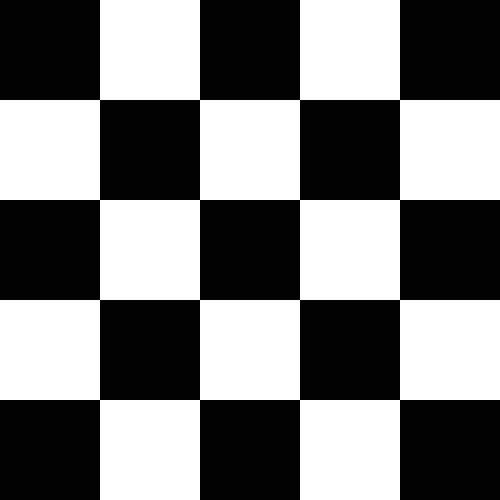 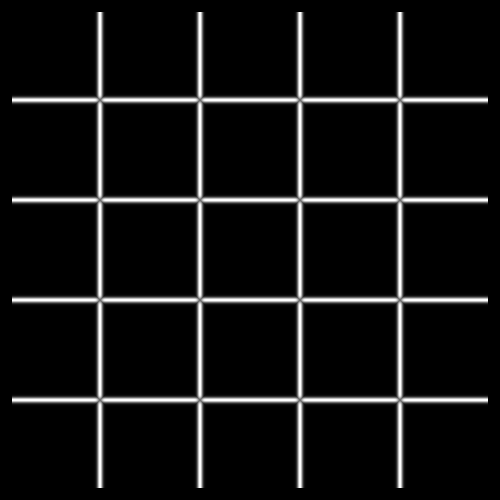 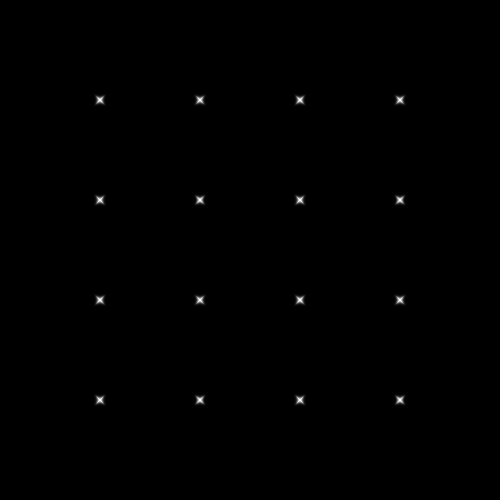 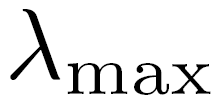 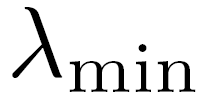 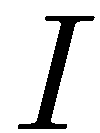 Corner detection summary
Here’s what you do
Compute the gradient at each point in the image
Create the H matrix from the entries in the gradient
Compute the eigenvalues. 
Find points with large response (min > threshold)
Choose those points where min is a local maximum as features
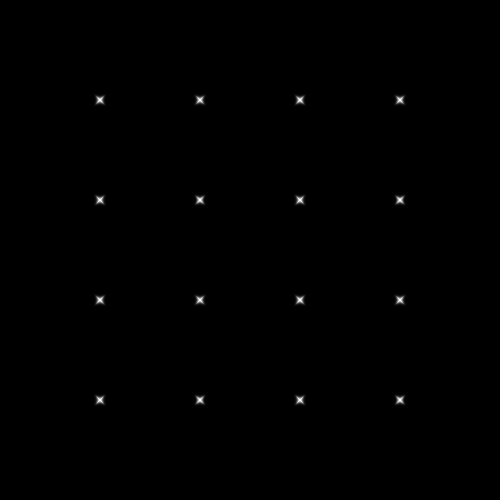 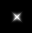 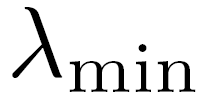 The Harris operator
min is a variant of the “Harris operator” for feature detection







The trace is the sum of the diagonals, i.e., trace(H) = h11 + h22
Very similar to min but less expensive (no square root)
Called the “Harris Corner Detector” or “Harris Operator”
Lots of other detectors, this is one of the most popular
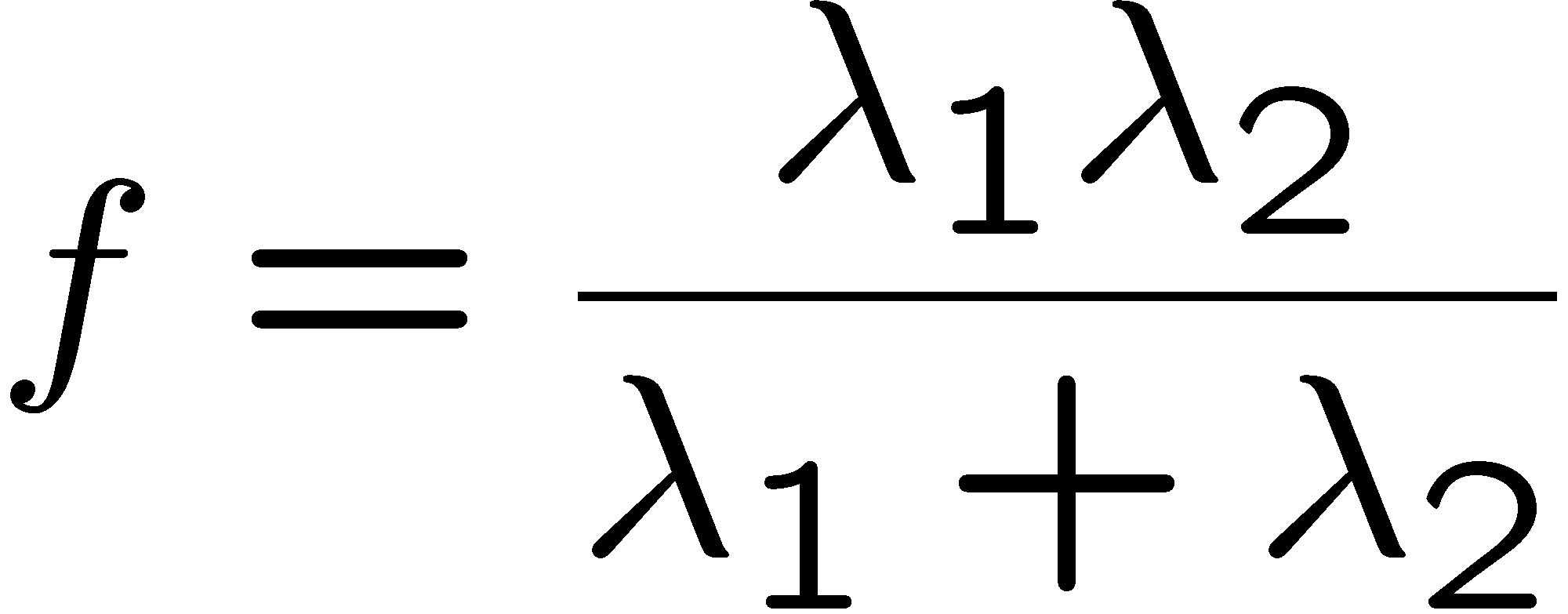 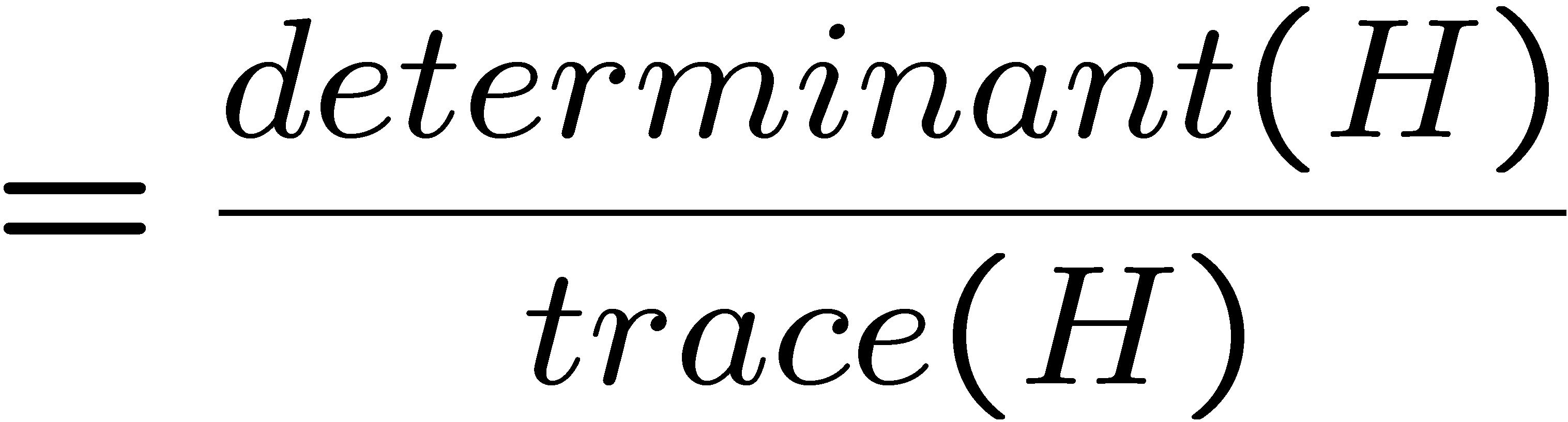 The Harris operator
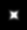 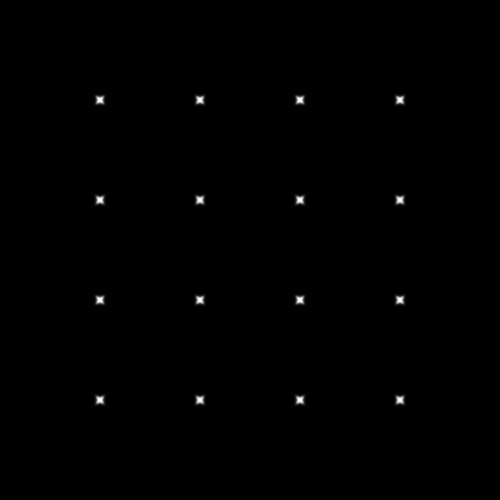 Harris operator
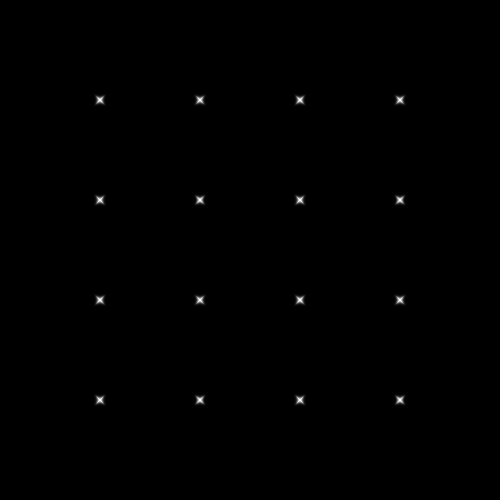 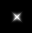 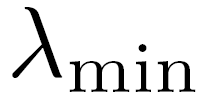 Harris detector example
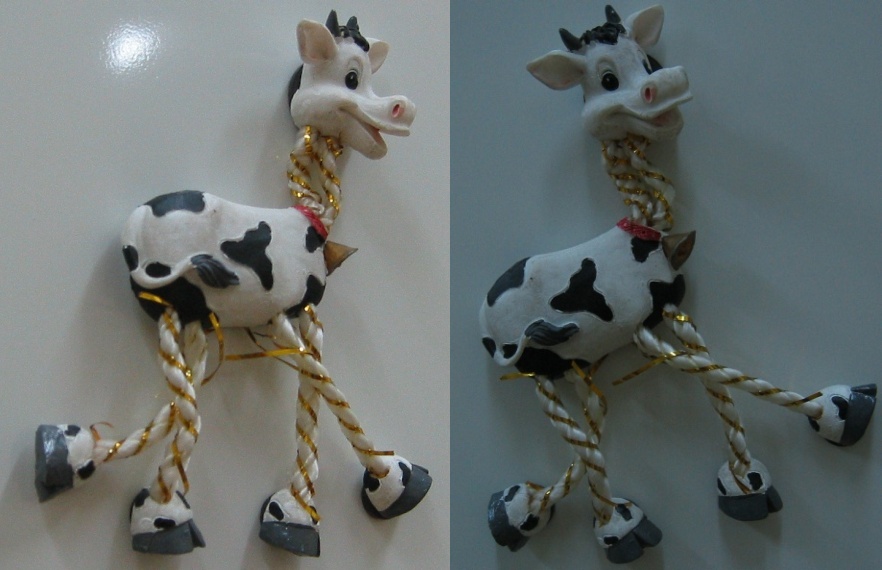 f value (red high, blue low)
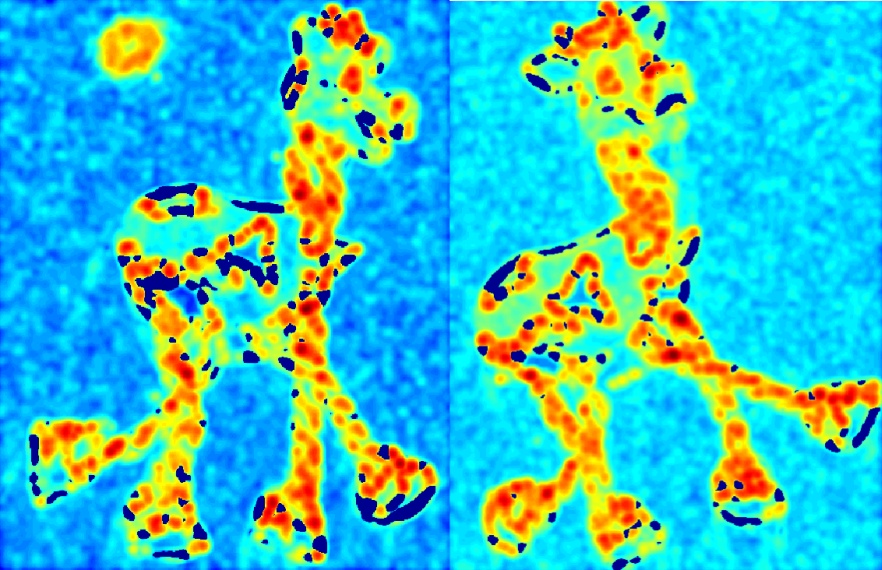 Threshold (f > value)
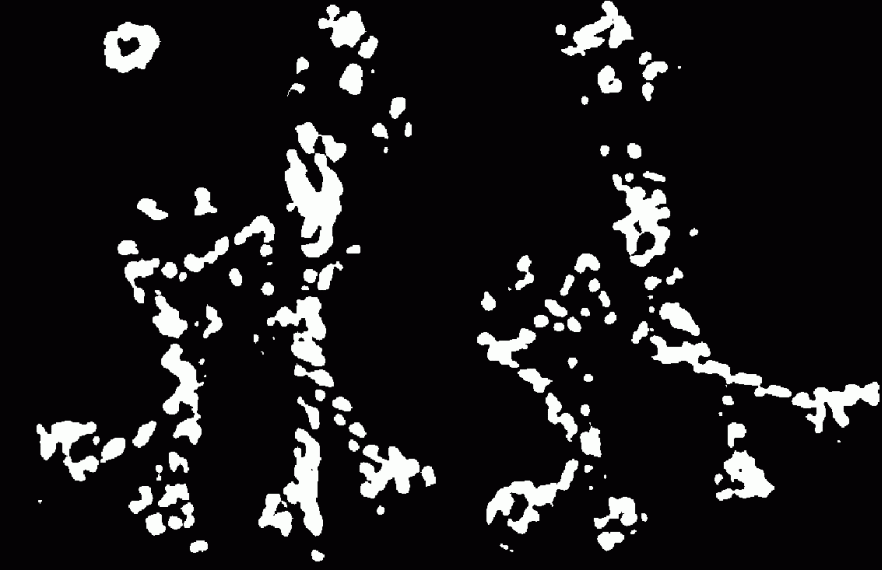 Find local maxima of f
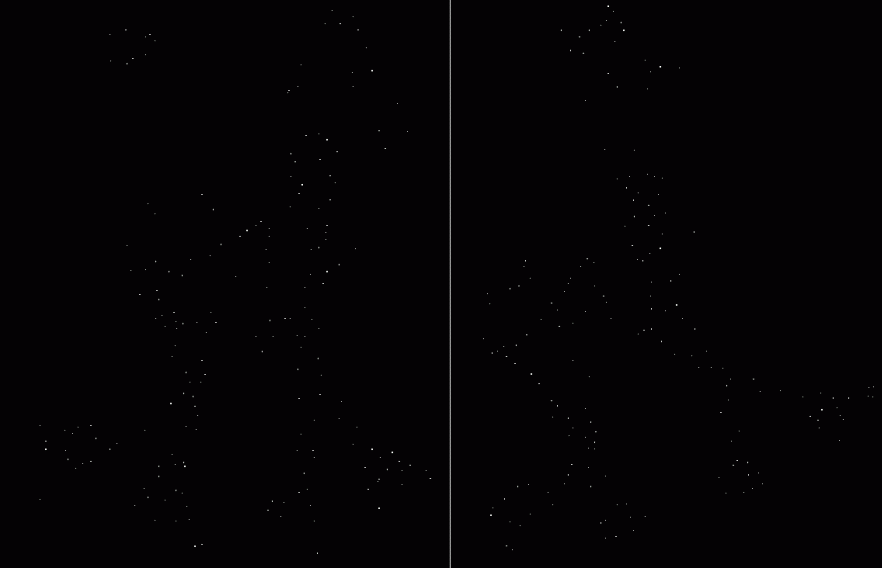 Harris features (in red)
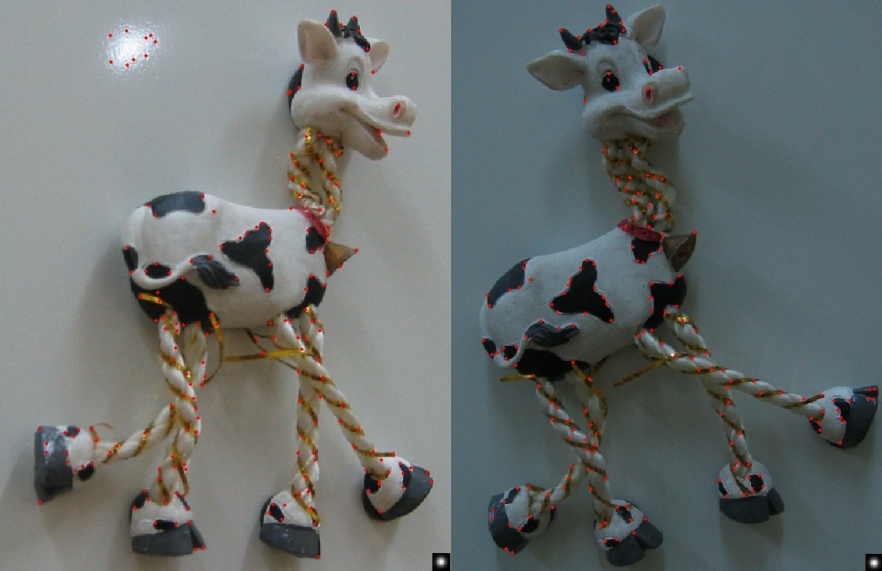 Weighting the derivatives
In practice, using a simple window W doesn’t work too well


Instead, we’ll weight each derivative value based on its distance from the center pixel
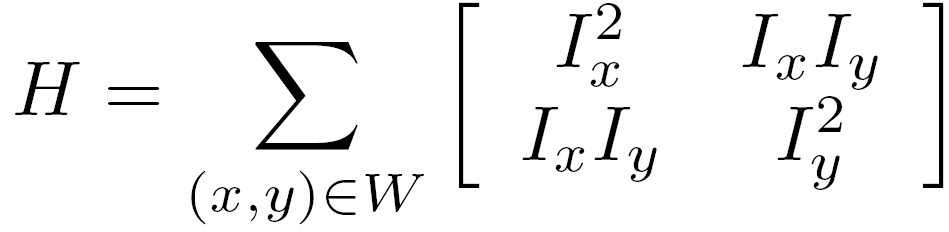 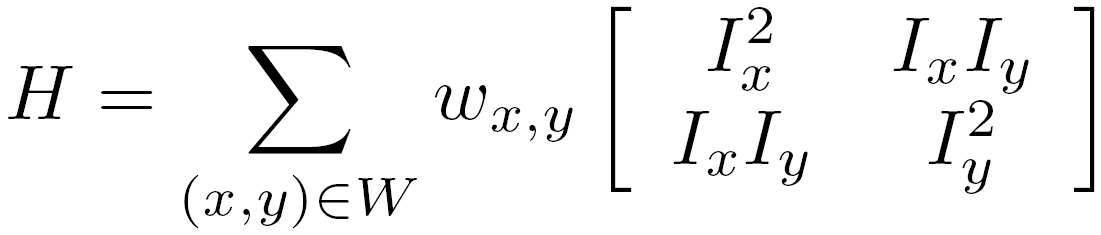 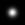 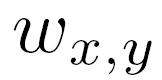 Ix
Iy
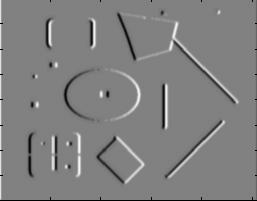 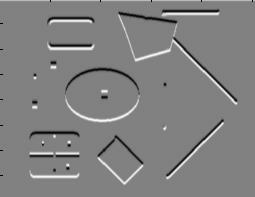 Harris Detector [Harris88]
Second moment matrix
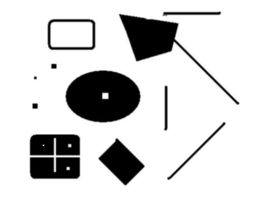 1. Image derivatives
(optionally, blur first)
Iy2
IxIy
Ix2
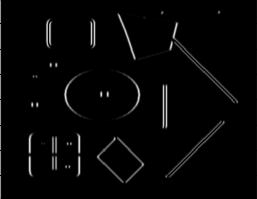 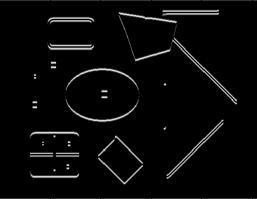 2. Square of derivatives
g(IxIy)
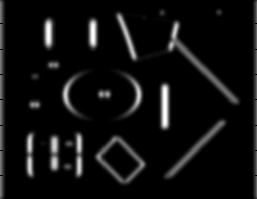 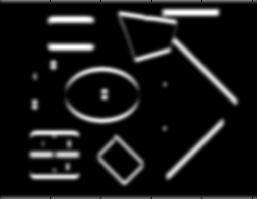 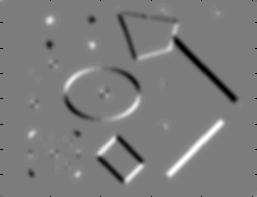 g(Ix2)
g(Iy2)
3. Gaussian     filter g(sI)
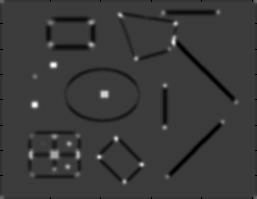 4. Cornerness function – both eigenvalues are strong
5. Non-maxima suppression
56
har
Harris Corners – Why so complicated?
Can’t we just check for regions with lots of gradients in the x and y directions?
No! A diagonal line would satisfy that criteria
Current Window
Questions?